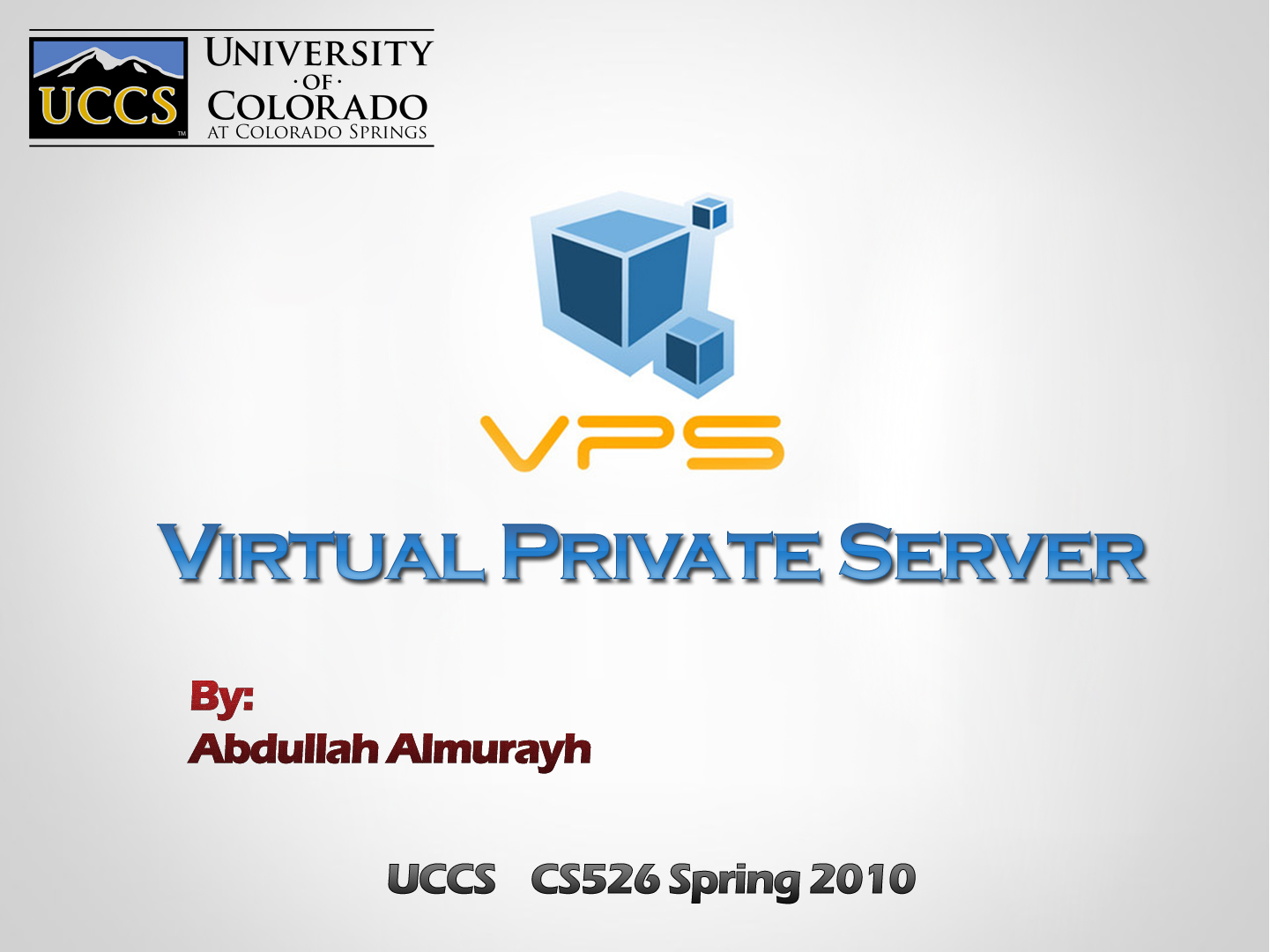 Overview
Introduction
VPS Understanding
VPS Architecture
VPS Performance
VPS Features
VPS Enhancements
Conclusion
References
Questions
5/1/2010
VPS
A.Almurayh
Introduction
Individuals and organizations started demanding:
Independency
Isolation
 Freedom
More capacity
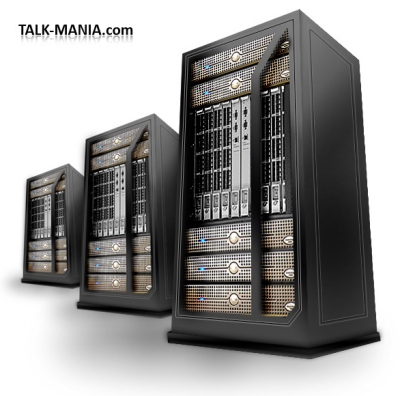 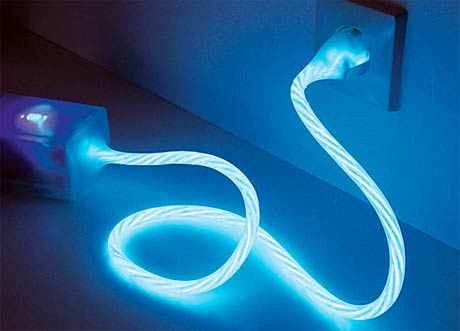 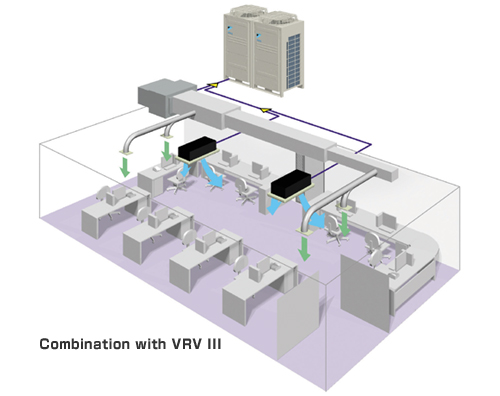 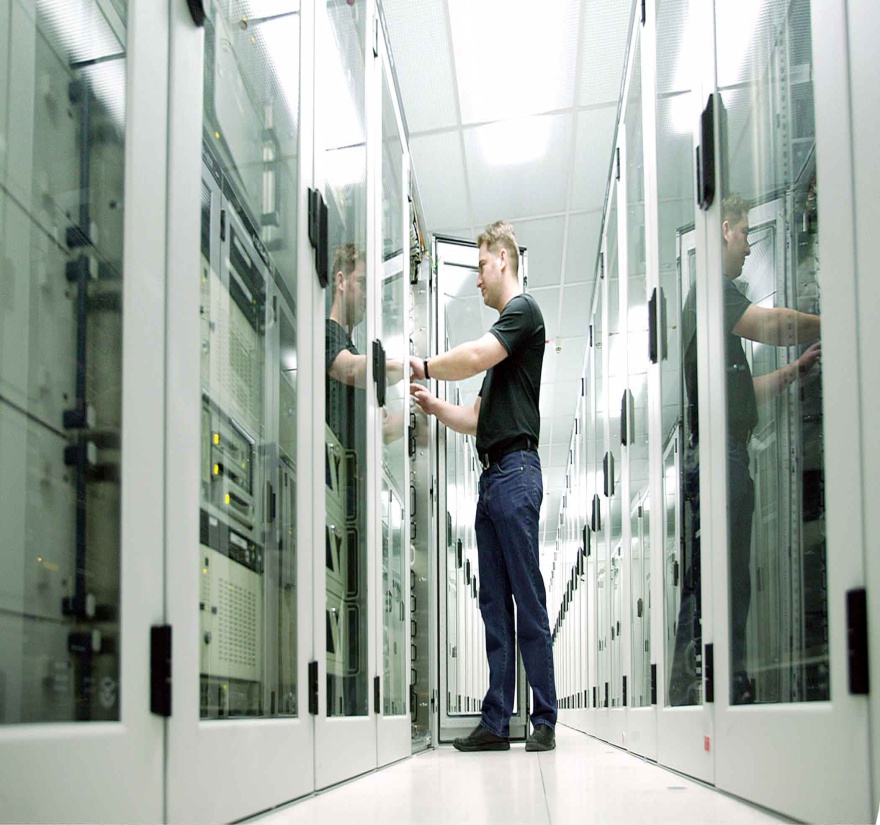 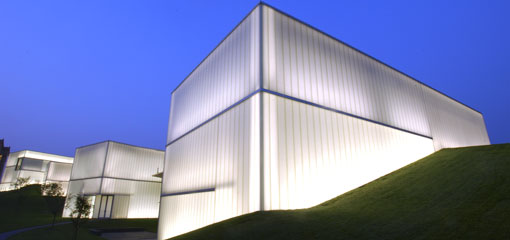 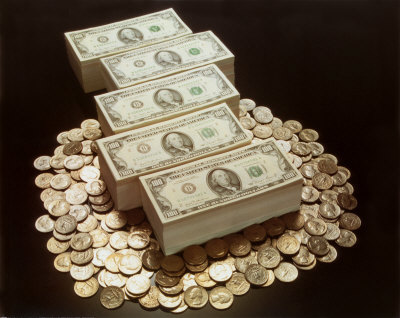 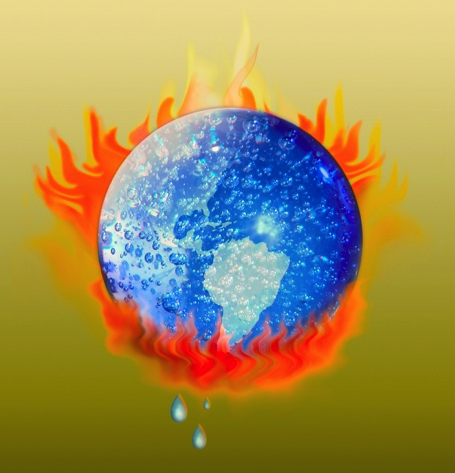 5/1/2010
VPS
A.Almurayh
VPS Understanding
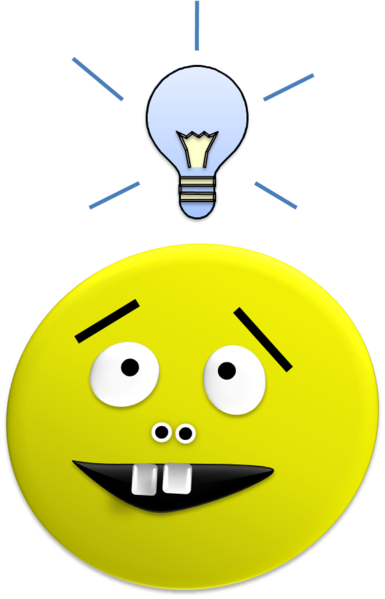 Easy!
Merge these servers into one server !
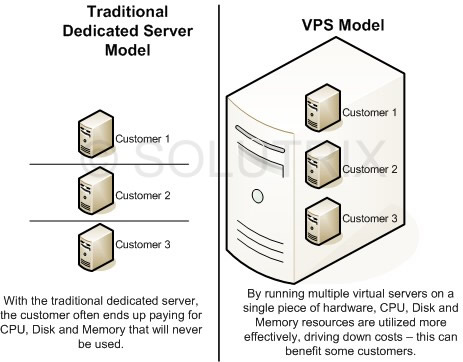 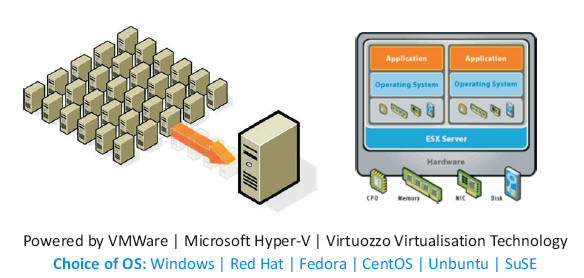 5/1/2010
VPS
A.Almurayh
VPS Understanding
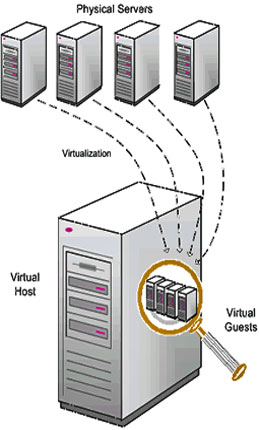 Web Servers on top of a physical web server
VPS web servers share only a certain amount of resources
Overloaded VPS web servers cannot affect neighboring VPS web servers
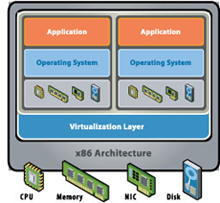 VPS web servers can only consume what they are given
Virtualization systems run most operating systems, no matter what physical hardware is used
5/1/2010
VPS
A.Almurayh
VPS Architecture
Three prime elements:
Operating system-level virtualization
Networking Virtualization
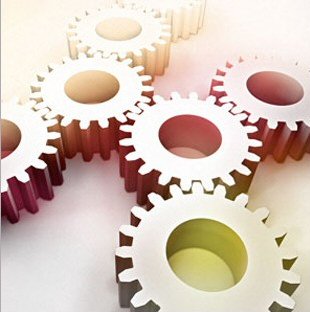 Resource Management
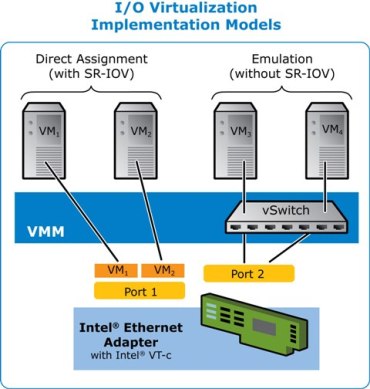 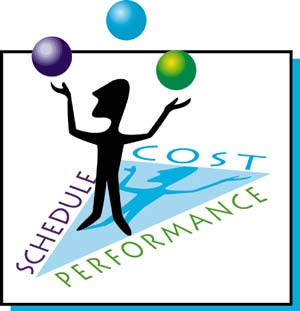 5/1/2010
VPS
A.Almurayh
VPS Architecture
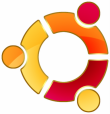 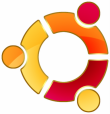 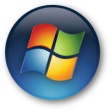 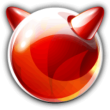 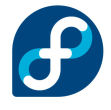 VPS1
VPS2
VPS3
VPS4
VPS(n)
User
User
User
User
User
User
User
User
User
User
User
User
User
User
User
User
User
User
User
User
User
User
User
User
User
User
User
User
User
Virtualization System Layer
Operating System Layer
Hardware Layer
5/1/2010
VPS
Network Layer
A.Almurayh
VPS Performance
Performance effective factors
The specifications of the Physical Server
CPU, RAM, OS, Storage, Buses, NIC … etc
Virtualization Systems
Requirements, Resources Consumption, Response, Compatibility…
The specifications of VPS servers
Amount of CPU, RAM, OS, Storage, networking… etc
Network
Speed, Capacity, Visualization support …
Applications
Services, Security, Web Services, …
5/1/2010
VPS
A.Almurayh
VPS Performance
VPS Performance Comparison:
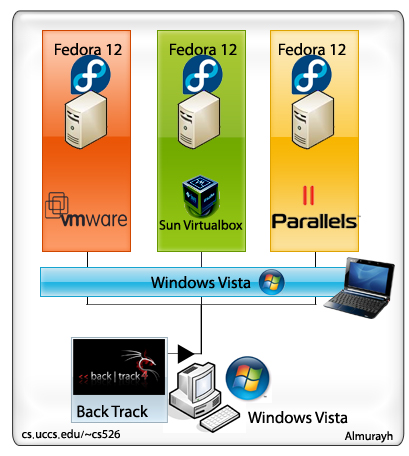 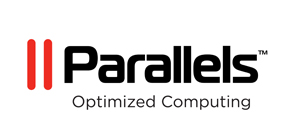 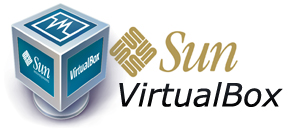 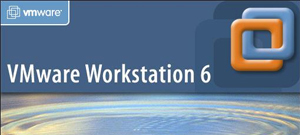 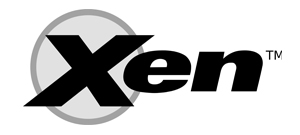 CPU: 2.5 GHz , 1 Core
RAM: 512 MB
HDD: 10 GB
Service:   Web(httpd)
5/1/2010
VPS
A.Almurayh
VPS Performance
VPS Performance Comparison:
5/1/2010
VPS
A.Almurayh
VPS Performance
VPS Performance Comparison:
5/1/2010
VPS
A.Almurayh
VPS performance
VPS Performance Comparison:
-76%
5/1/2010
That’s not always true!
VPS
A.Almurayh
VPS Performance
VPS Performance Comparison:
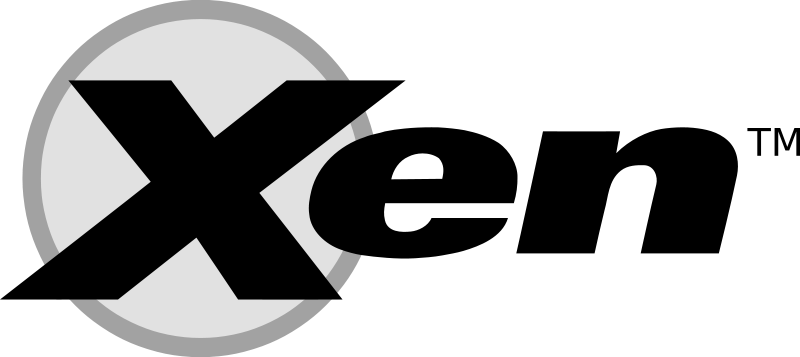 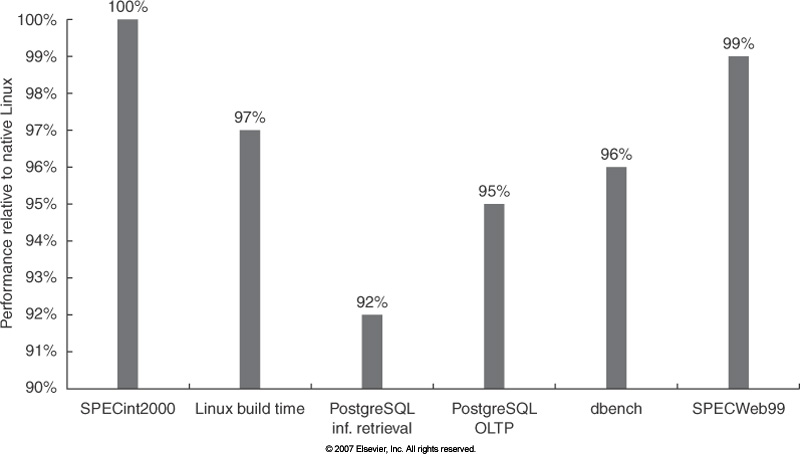 5/1/2010
VPS
A.Almurayh
VPS Features
Isolation
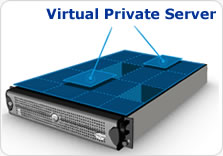 Dynamicity
Flexibility
Security
Scalable and Upgradeable
Performance
End User control
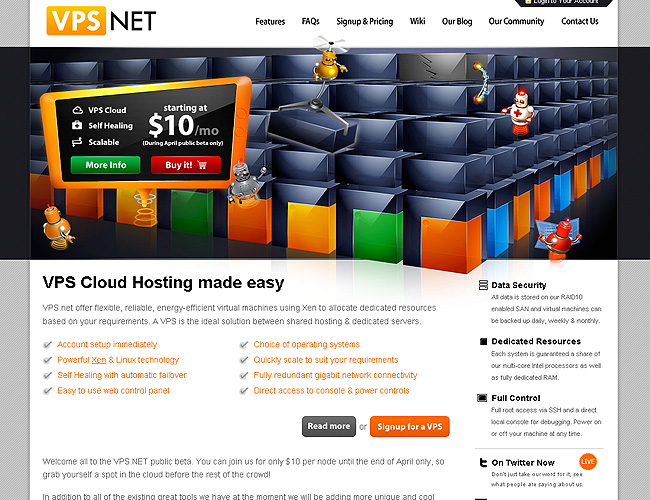 Disaster Recovery
Host Unlimited Websites
Incredible savings:
Cost
Power
Nature
Space
5/1/2010
VPS
A.Almurayh
VPS Automation
VPS automation definition:
Additional software that controls the resource flow and manage the activities of the VPS servers based on the permissions and setting that they are given.
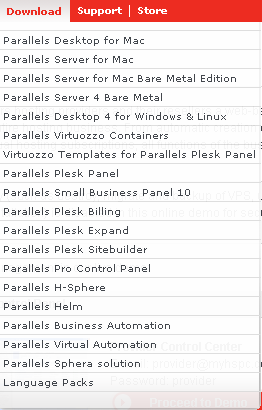 Virtual Automation
Configuration, Policies, resources, Library, 
OS Templates, statistics, Real-time monitoring,  
migration VPS across physical servers…
Billing Automation
Bills production, reporting, Resources limitation …
Hosting Automation
Software that automates common tasks for web hosting or other services that are provided online
Provider Control panel   Total managements of VPS servers and websites
Reseller Control Panel  Limited managements of websites
Client Control Panel   A Website managing
5/1/2010
VPS
A.Almurayh
VPS Automation
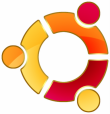 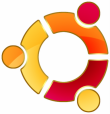 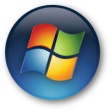 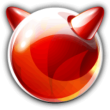 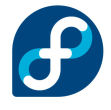 VPS1
VPS2
VPS3
VPS4
VPS(n)
User
User
User
User
User
User
User
User
User
User
User
User
User
User
User
User
User
User
User
User
User
User
User
User
User
User
User
User
User
Virtualization System Layer
Operating System Layer
Hardware Layer
5/1/2010
VPS
Network Layer
A.Almurayh
VPS Enhancement
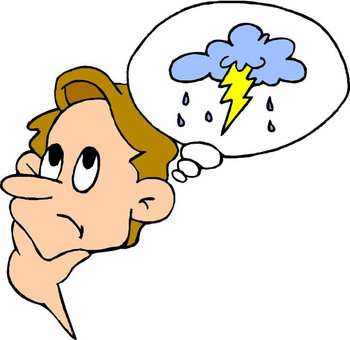 VPS Still performs slowly!
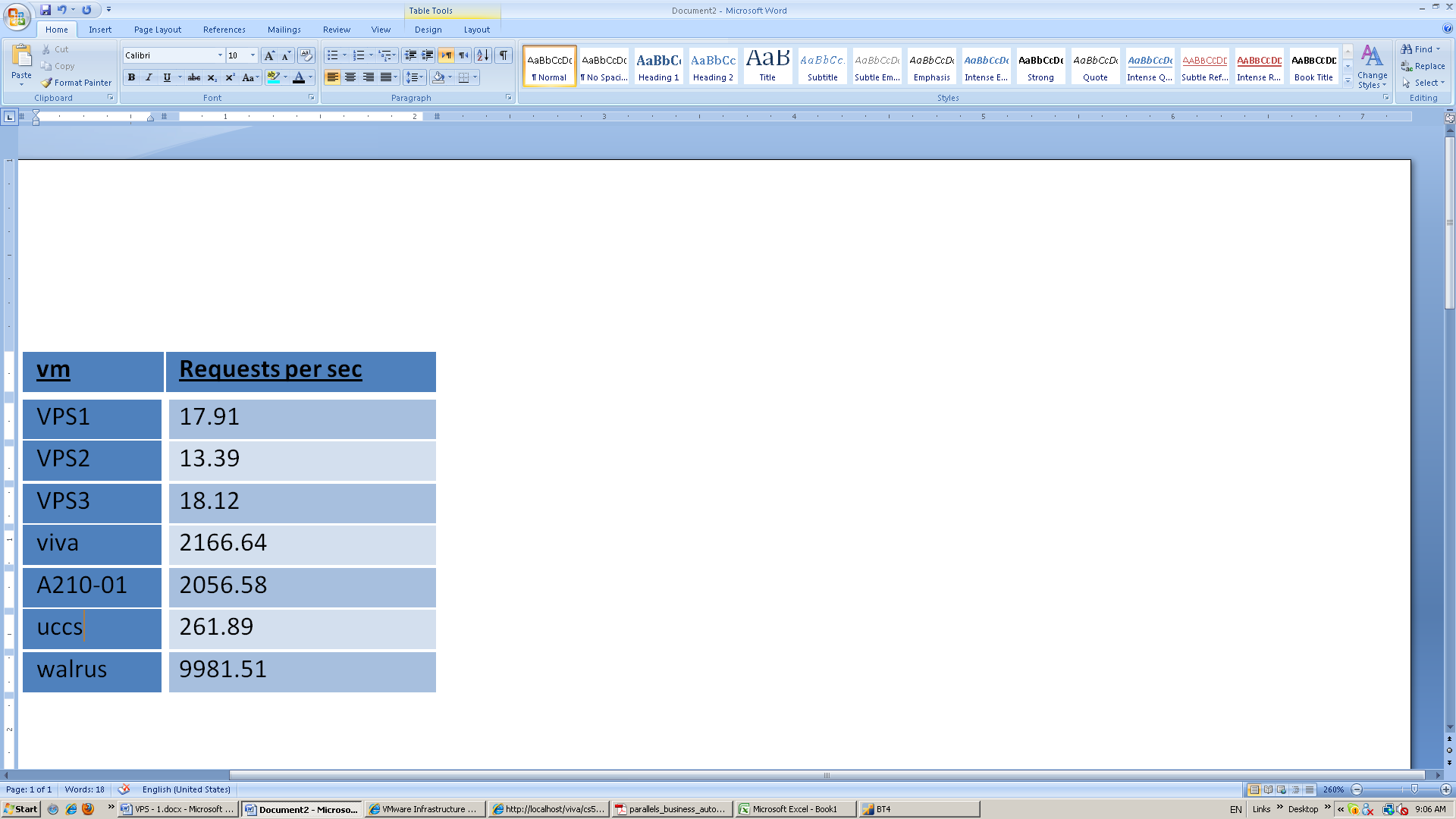 5/1/2010
VPS
A.Almurayh
VPS Enhancement
Storage computation:
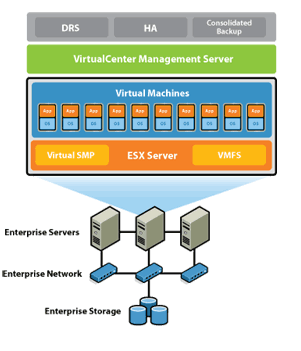 Performance with High Speed   Storage
SSD Technology
Caching
Temporary Storing
Faster buses
5/1/2010
VPS
A.Almurayh
VPS Enhancement
Distribution System:
Distribute the workload to other VPS servers.
Get faster response time.
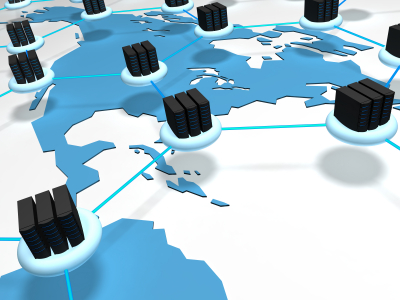 5/1/2010
VPS
A.Almurayh
VPS Enhancement
Data isolation
Isolate data from VPS server system physically
External data backup
VPS
System Files
Users’ Data
Back up
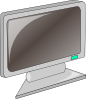 5/1/2010
VPS
A.Almurayh
VPS Enhancement
VPS server optimization:
Disabling useless system services
Configuring MySQL and Apache for optimal resources utilization 
Disabling unnecessary modules or plug-ins
Disabling unnecessary control panels
Uninstalling useless applications
Installing VPS optimized services, control panels, modules
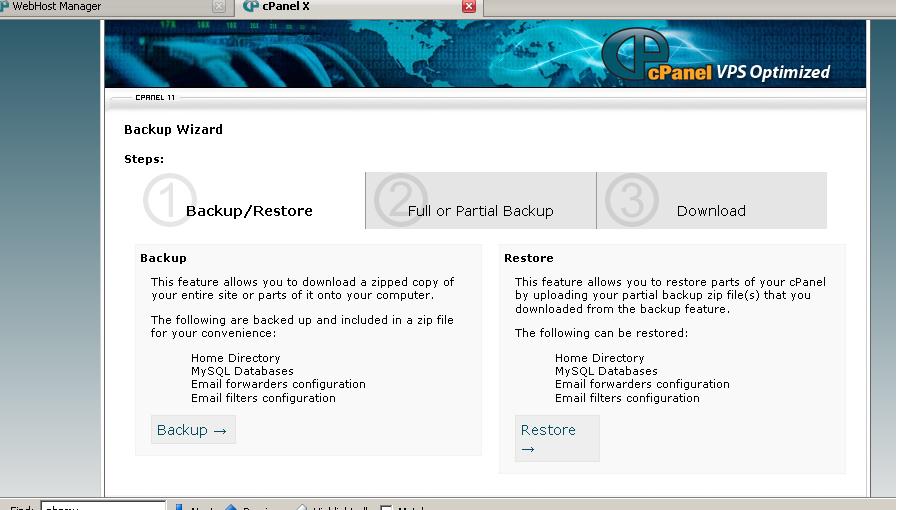 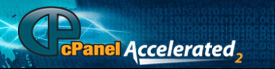 5/1/2010
VPS
A.Almurayh
Conclusion
VPS becomes more popular
 The solution is being adopted more
 It will be interesting to see how security, performance, flexibility, and cost will be affected
The benefit of a VPS appears to decrease the problems experienced with physical servers
Some users are still resistant to change
Expect greater acceptance by those considering hosting services
5/1/2010
VPS
A.Almurayh
References
[1] About Akamai, http://www.akamai.com
[2] Virtual Machine Definitions, http://en.wikipedia.org/wiki/Virtual_machine
[3] Why VPS and not shared hosting?, http://www.eukhost.com/forums/f29/why-vps-not-shared-hosting-1118/
[4] Virtual private server,   http://en.wikipedia.org/wiki/Virtual_private_server
[5] Operating system-level virtualization, http://en.wikipedia.org/wiki/Operating_system-level_virtualization
[6] Virtual Private Servers, https://www.caro.net/vps
[7] Managed Virtual Private Server ( VPS ) Hosting, http://www.galaxyvisions.com/vps_hosting.php
[8] VPS Performance Comparison, http://journal.uggedal.com/vps-performance-comparison
[9] 5 Linux VPS Performance Tips, http://linuxconsultant.info/tutorials/5-linux-VPS-performance-tips.html
[10] Parallels Desktop® 4 for Windows & Linux http://download.parallels.com/desktop/v4/wl/docs/en/PD4fWL_Datasheet.pdf
[11] Your CPU does not support hardware virtualization http://www.parallels.com/products/novt/
[12] Parallels® Virtuozzo Containers http://www.parallels.com/r/pdf/ds/PVC_Maximum_efficiency_for_servers.pdf
[13] What is a VPS?, http://www.powervps.com/cpanel-plesk-vps_what.aspx
[14] Billing and automation software, http://www.webhostingtalk.com/wiki/Billing_and_automation_software
[15] cPanel and WHM,  http://www1.cpanel.net/products/cpanelwhm/index.html
[16] Parallels Virtual Automation, http://www.parallels.com/products/pva45/
[17] Parallels® Business Automation – Standard, http://www.parallels.com/r/pdf/ds/parallels_business_automation_standard.pdf
5/1/2010
VPS
A.Almurayh
Questions
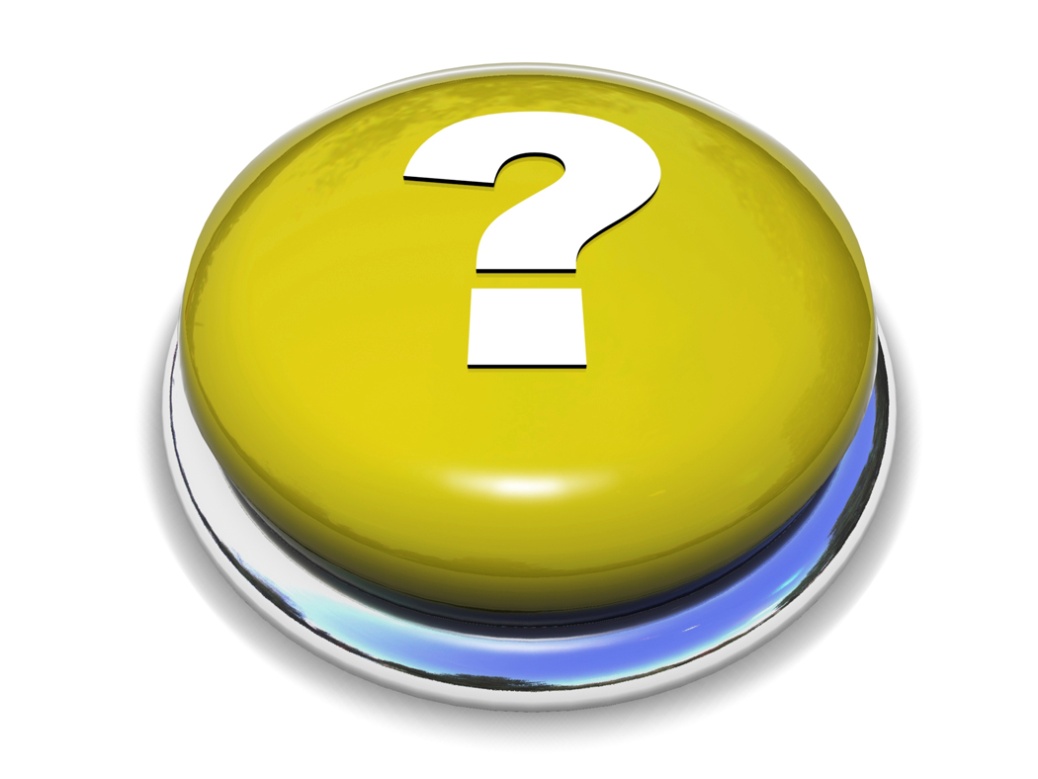 5/1/2010
VPS
A.Almurayh